Урок-игра в 5 классе:
 «Действия с обыкновенными дробями»
Учитель математики
 МАОУ СОШ № 58
Байгулова Н.В.
Девиз урока: “Никогда не беритесь за последующее, не усвоив предыдущее”.                                                             И. Павлов
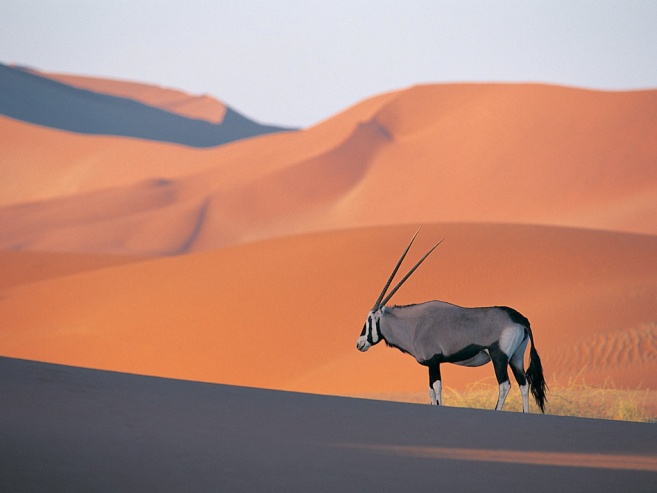 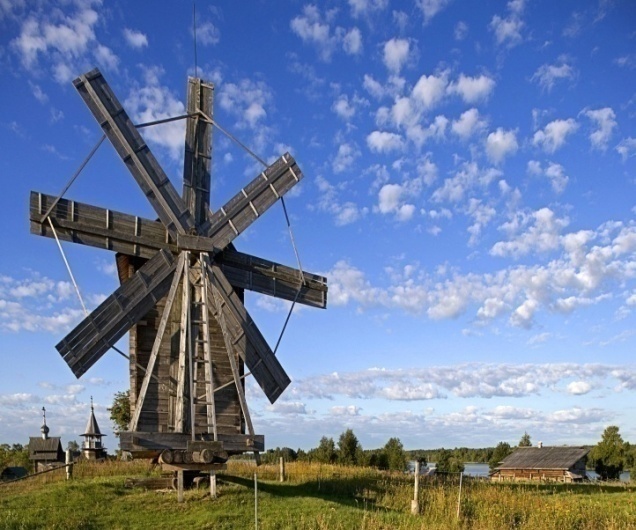 Деревня «Историческая»
«Тестодром»
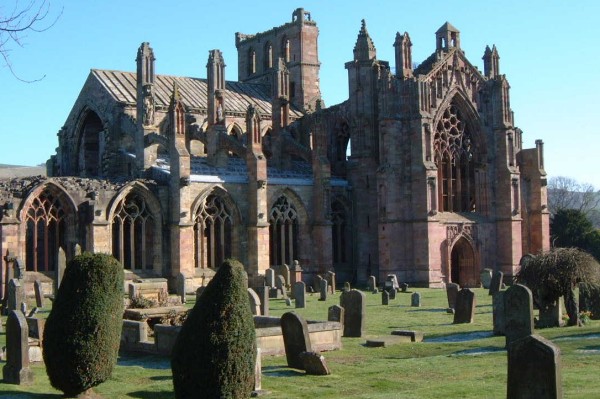 Замок «Кроссвордный»
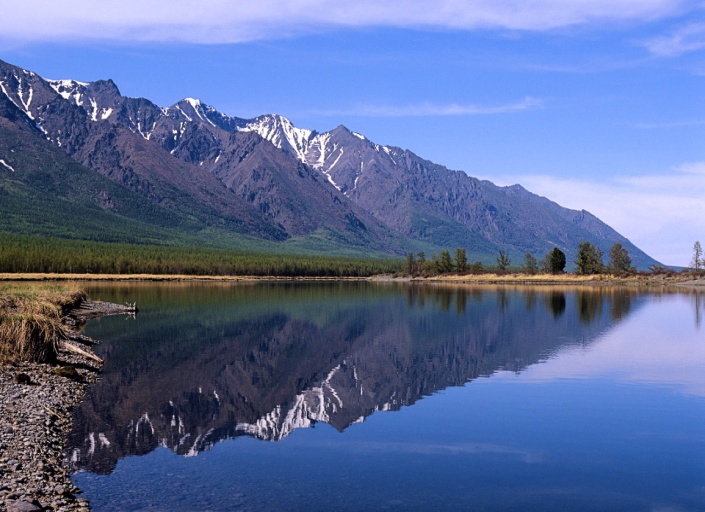 Горы «Ума»
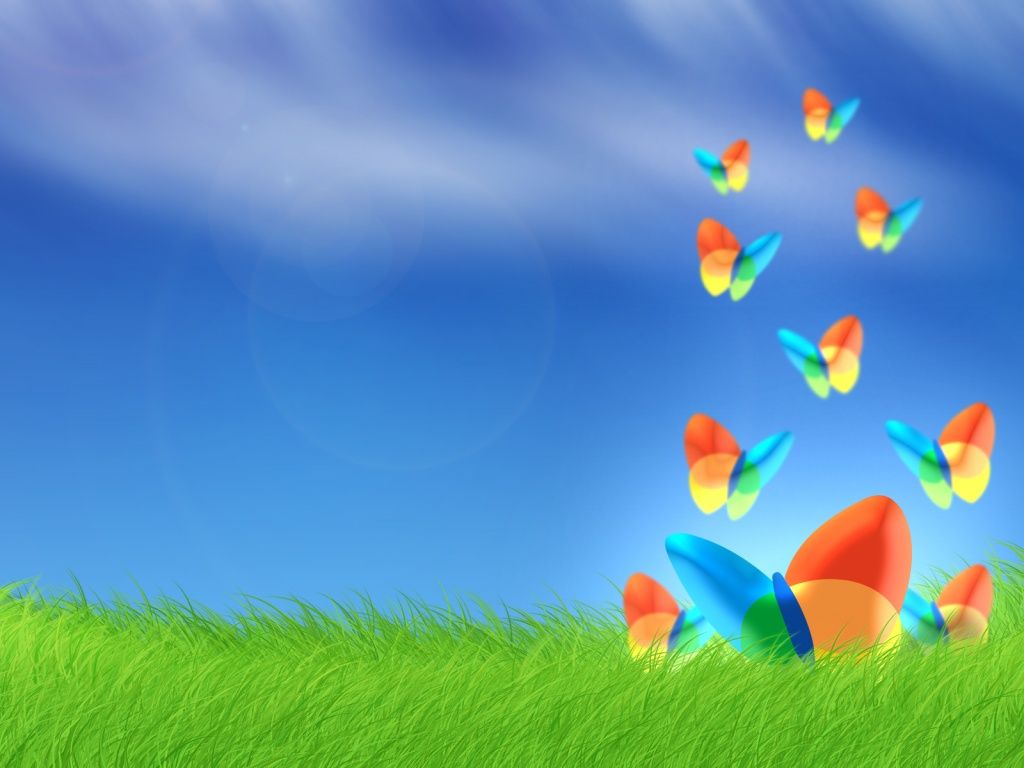 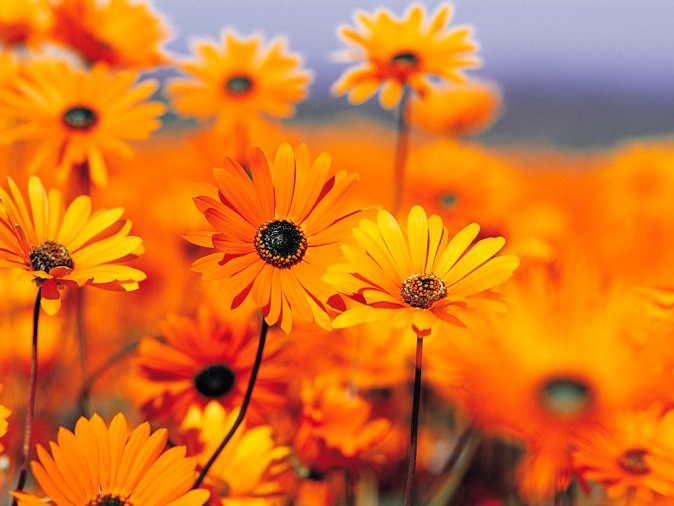 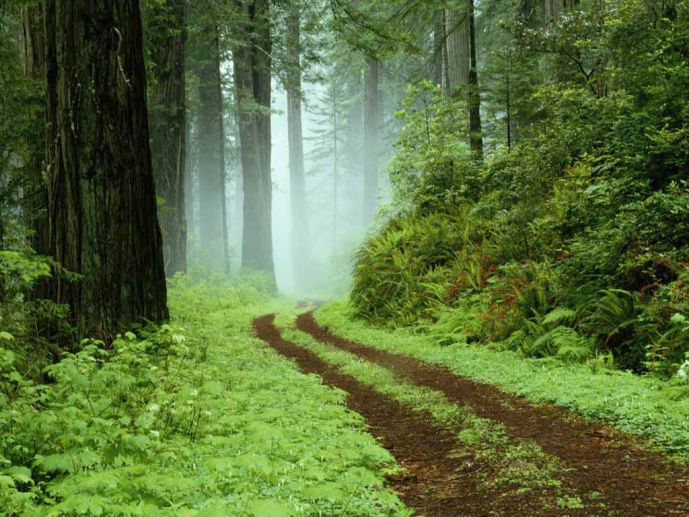 Поле «Чудес»
Поляна «Цветов»
Лес «Сказочный»
Деревня «Историческая»
Замок «Кроссвордный»
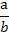 По вертикали: 1.Как называется дробь, записанная в виде      ?
По горизонтали: 2.Как называется число, записанное над чертой дроби?
3. Как называется число, записанное под чертой дроби?
4.Как называется дробь, у которой числитель и знаменатель делятся на одно и то же число? 
5. Как называется дробь, у которой числитель меньше знаменателя?
6. Как называется дробь, у которой числитель больше или равен знаменателю?
Замок «Кроссвордный» ( ответы)
«Тестодром»
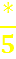 1.Какое число надо поставить вместо *, чтобы дробь      
была правильной?
        1)  5                         2)  6                             3)  4
2. Укажите наименьшую дробь:
        1)  23/24                 2)  15/14                     3)  7/7
3.При каких   х   равенство  12:10=24:х   верно?
        1)  6                         2)  20                          3)  1
4.  Найдите значение выражения ( 1/12 + 3/12  )∙ 9.
        1)   4/24                  2)  1/3                         3)  3
5.Какое из чисел является корнем уравнения х+ 2/7  =1.
        1)  5/7                     2)  9/7                         3)  7/2
6.Найдите  2/3 от числа 12.
        1) 8                          2) 18                            3)  4
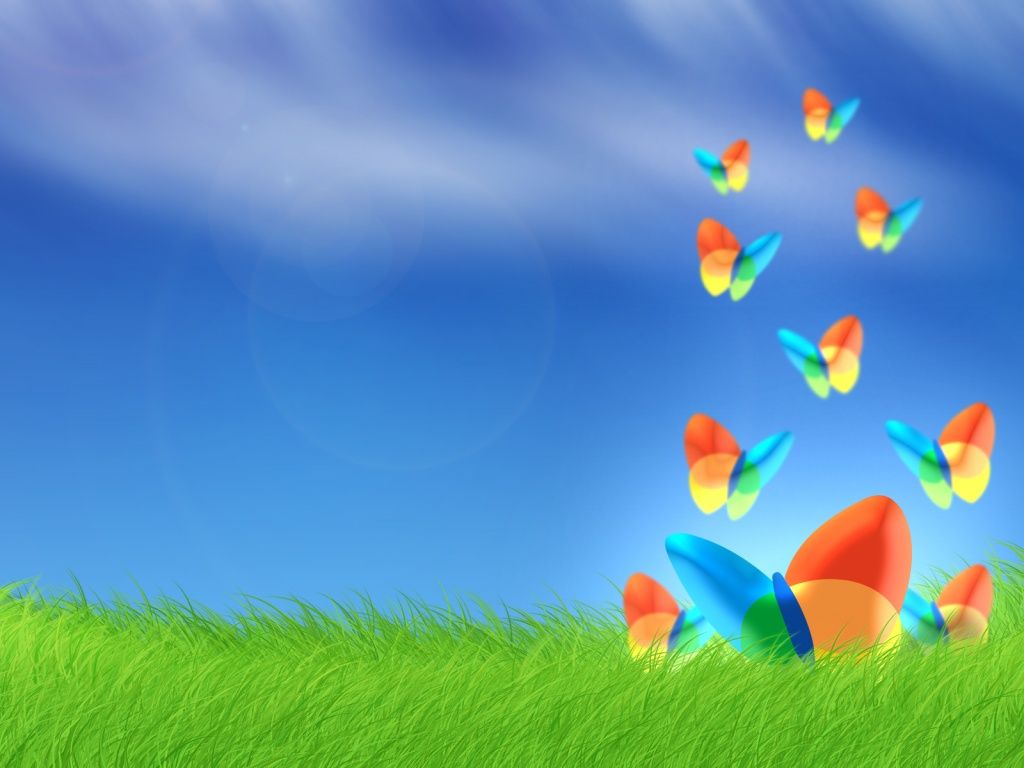 Поле «Чудес»
Ответы:
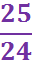 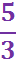 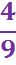 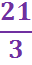 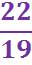 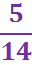 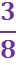 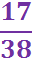 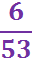 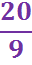 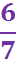 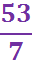 Поле «Чудес»
Фраза:
Поляна «Цветов»
Физкультминутка
Горы «Ума»
Самостоятельная работа

1.Найдите значение выражения

2.Найдите периметр и площадь
прямоугольника

3.Решите уравнение
Лес «Сказочный»
Домашнее задание: 

1.  №925(б;в)  
2.  Составить кроссворд или написать сказку о «стране Обыкновенные дроби».
Спасибо за урок